Гражданский бюджет Отдела сельского хозяйства Коксуского районаисполнение бюджета на октябрь 2020 года
село Балпык би 2020г.
Исполнение бюджета
 ГУ “Отдел сельского хозяйства Коксуского района” 
за октябрь 2020 года
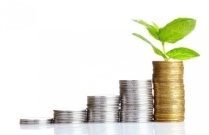